Introduction to 
Model Predictive Control
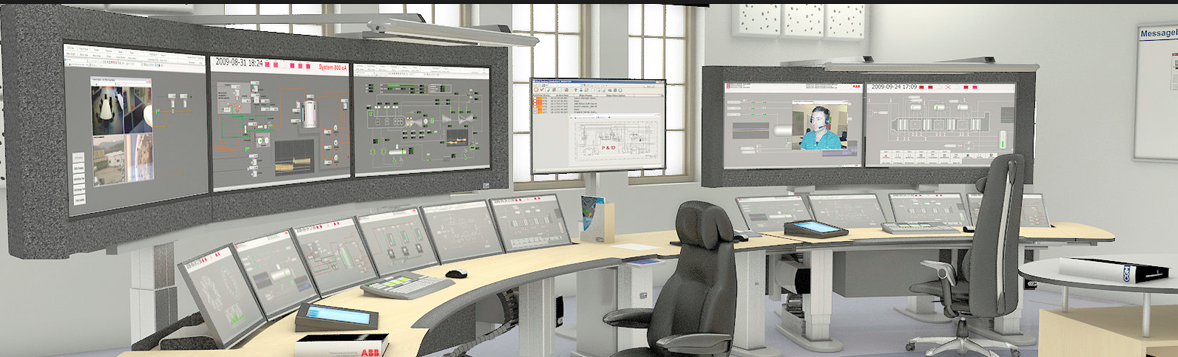 Thomas A. Badgwell, PhD
Collaborative Systems Integration
tom.badgwell@csi-automation.com
July 9, 2022
Outline
Refinery Process Control
Fired Heater Control Problem
Fired Heater Manual Operation (demo)
Fired Heater PID Control Solution
Fired Heater MPC Control Solution
Fired Heater MPC Control Solution (demo)
The MPC Algorithm
Summary
Outline
Refinery Process Control
Fired Heater Control Problem
Fired Heater Manual Operation (demo)
Fired Heater PID Control Solution
Fired Heater MPC Control Solution
Fired Heater MPC Control Solution (demo)
The MPC Algorithm
Summary
1.1 Petroleum Refinery (ExxonMobil Baytown)
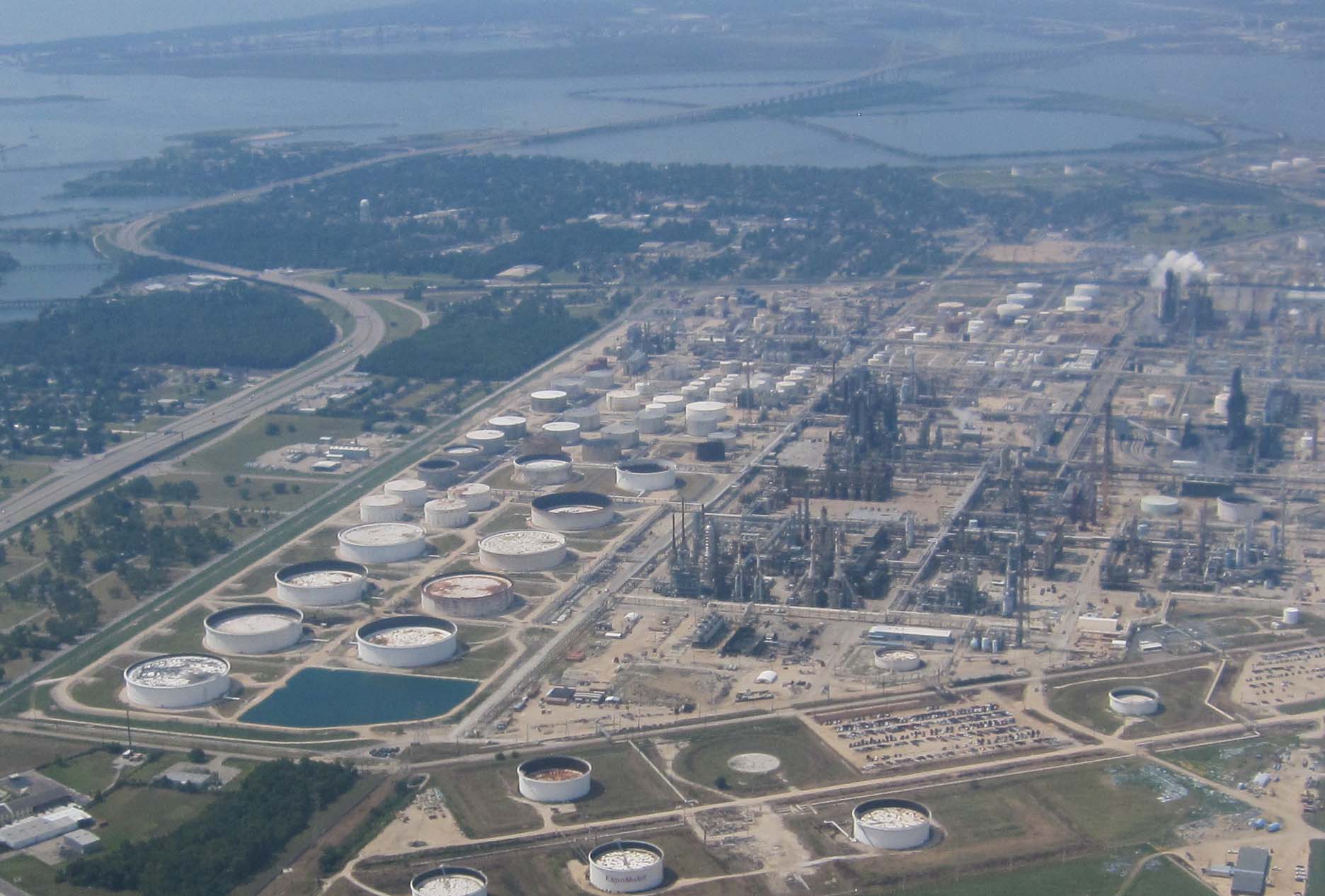 Fired Heater
1.2 Refinery Operation [1]
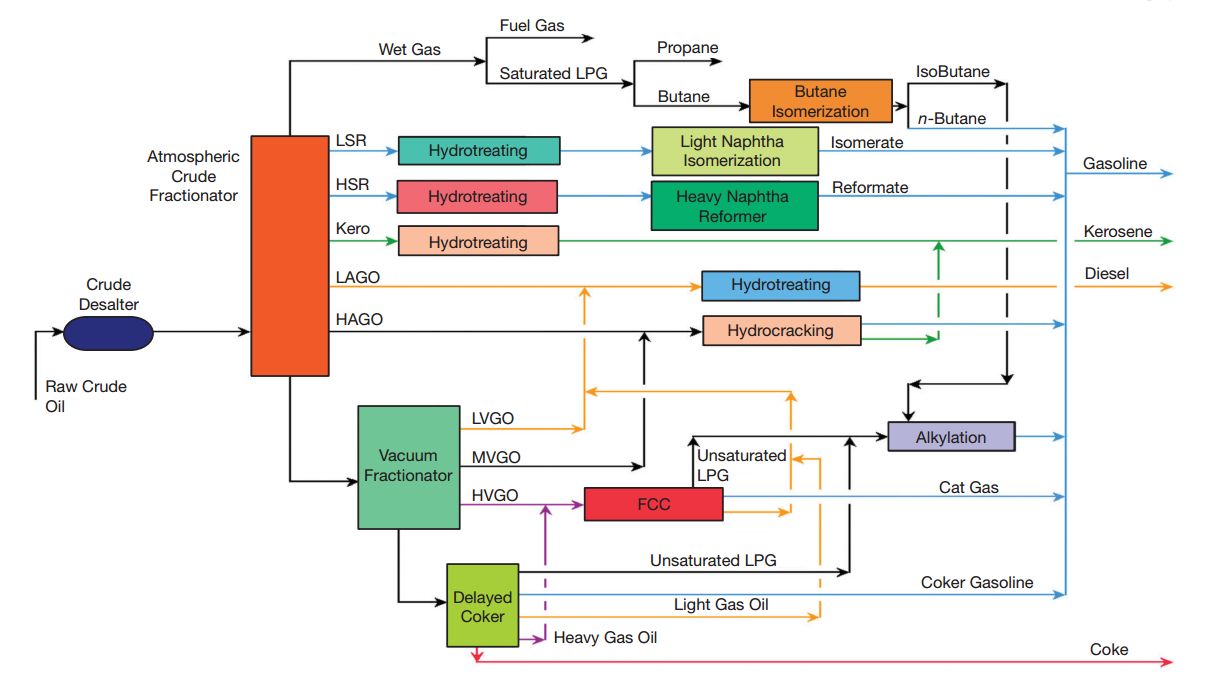 Safety
Environmental Compliance
Reliability
Economic Optimization
Crude
Heater
1.3 Refinery Process Control Hierarchy
Planning
PIMS (weekly)
Refinery-wide/Circuit-wide
Scheduling
Orion
(daily)
Crude
Processing
Products
Real-Time
Optimization
RTO
(hourly)
FCC and Alky Units
Resid
 System
Crude Units
Blending
Energy
MPC Controllers 
(1 minute)
PID Controllers 
(1/3 sec)
Valves & Sensors
1.4 Making money with Process Control
Max Spec or Constraint
New Average
Giveaway
Old Average
Operator
Control
Multi-variable
Control
MPC Control
Tighter Control
Current Operation
Move Average Closer to Constraint
Outline
Refinery Process Control
Fired Heater Control Problem
Fired Heater Manual Operation (demo)
Fired Heater PID Control Solution
Fired Heater MPC Control Solution
Fired Heater MPC Control Solution (demo)
The MPC Algorithm
Summary
2.1 Fired Heater Control Problem
To control combined 
Flowrate
Temperature
Adjust pass flows
and fuel gas
(3)
(2)
MVs
(Manipulated
Variables)
F
i
r
e
d
Don’t let tubeskins get
too hot
(1)
H
e
a
t
e
r
CVs
(Controlled
Variables)
pass 1
Oil
c
o
m
b
i
n
e
d
f
l
o
w
pass 2
Keep the pass outlet
temperatures the same
Adjust for changes to
inlet temperatures
(4)
FG
f
u
e
l
g
a
s
DVs
(Disturbance
Variables)
2.2 Fired Heater Control Specification
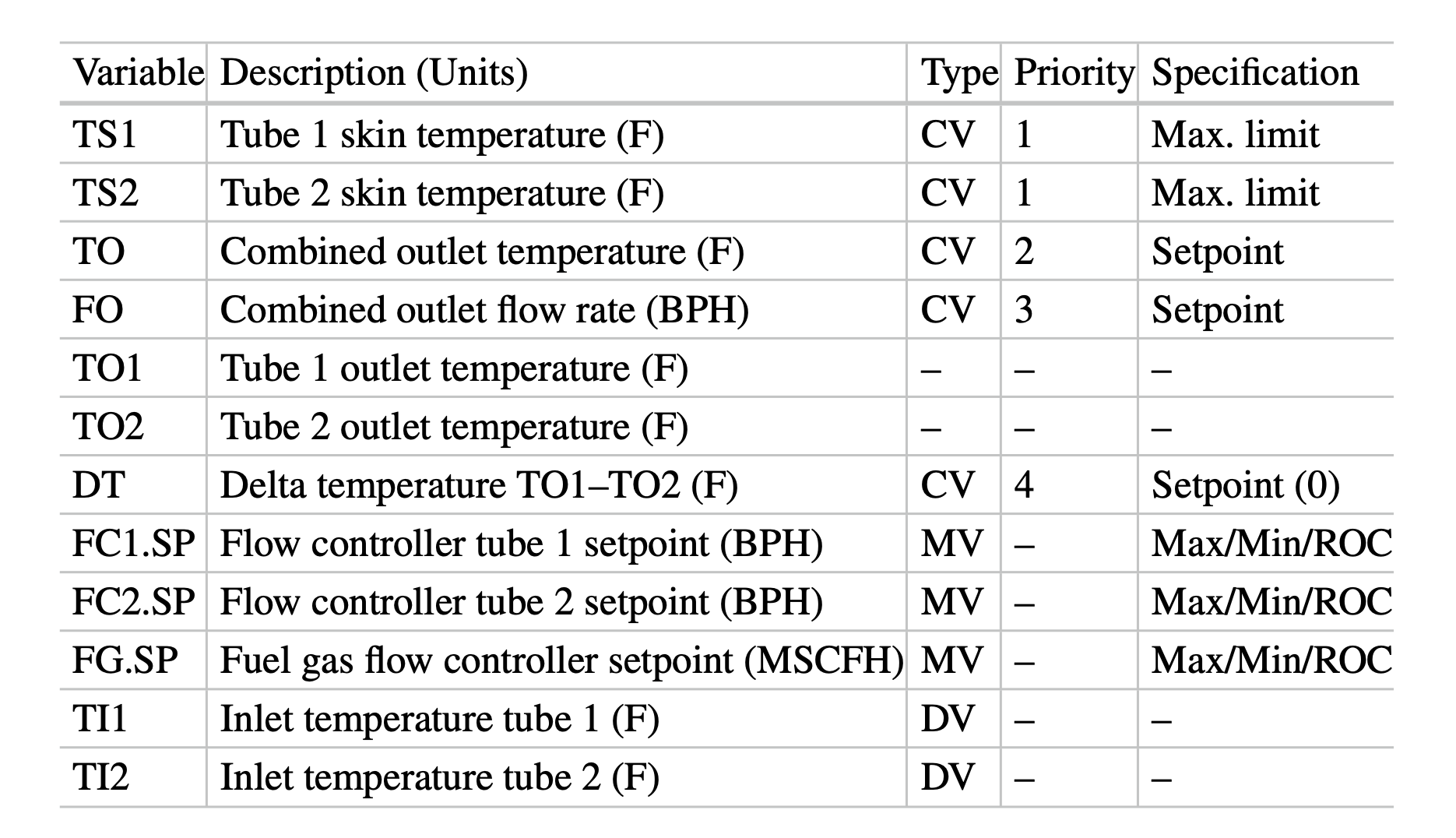 Outline
Refinery Process Control
Fired Heater Control Problem
Fired Heater Manual Operation (demo)
Fired Heater PID Control Solution
Fired Heater MPC Control Solution
Fired Heater MPC Control Solution (demo)
The MPC Algorithm
Summary
3.1 Fired Heater MPC Open-Loop Demo using MPCSIM
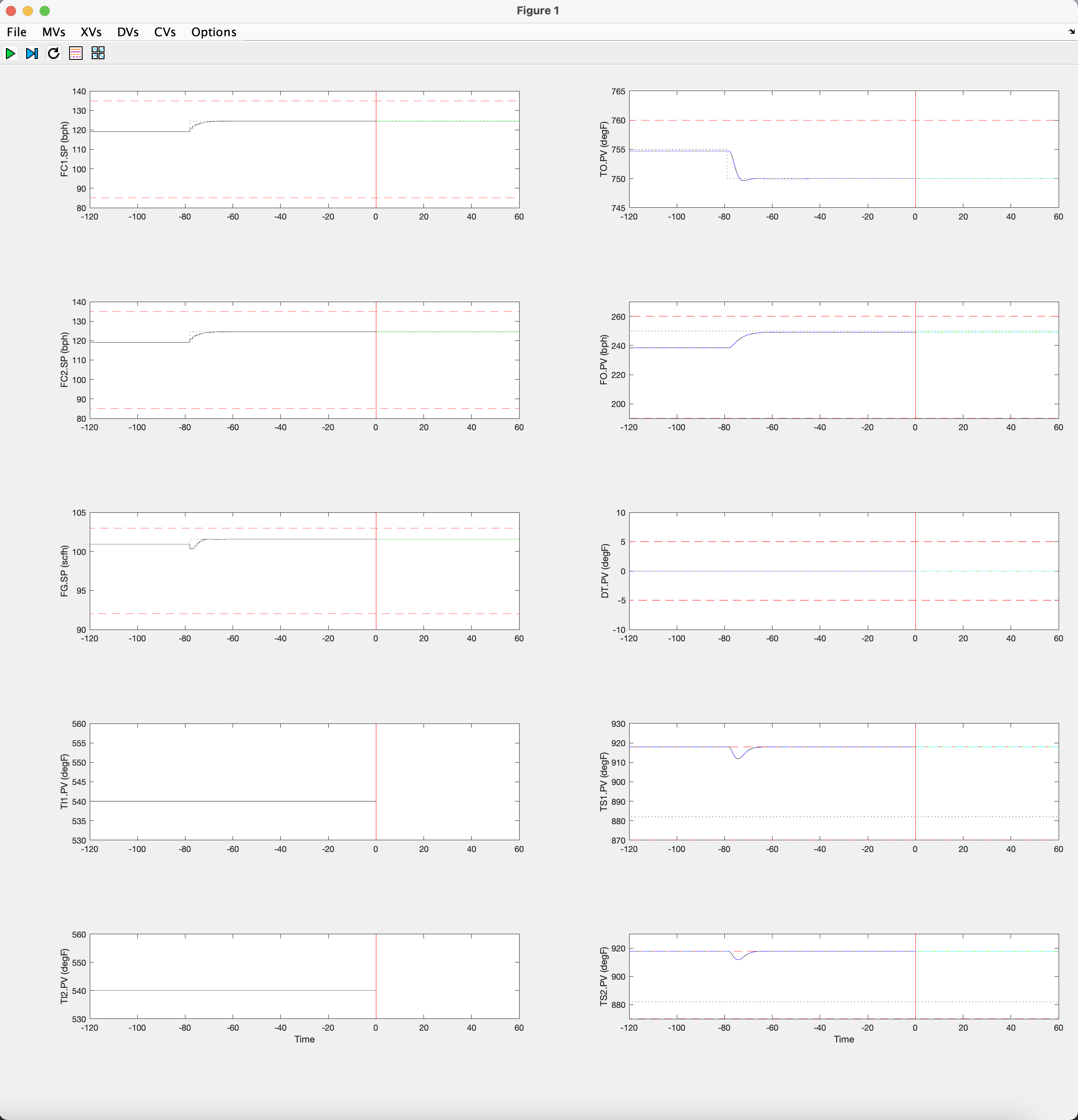 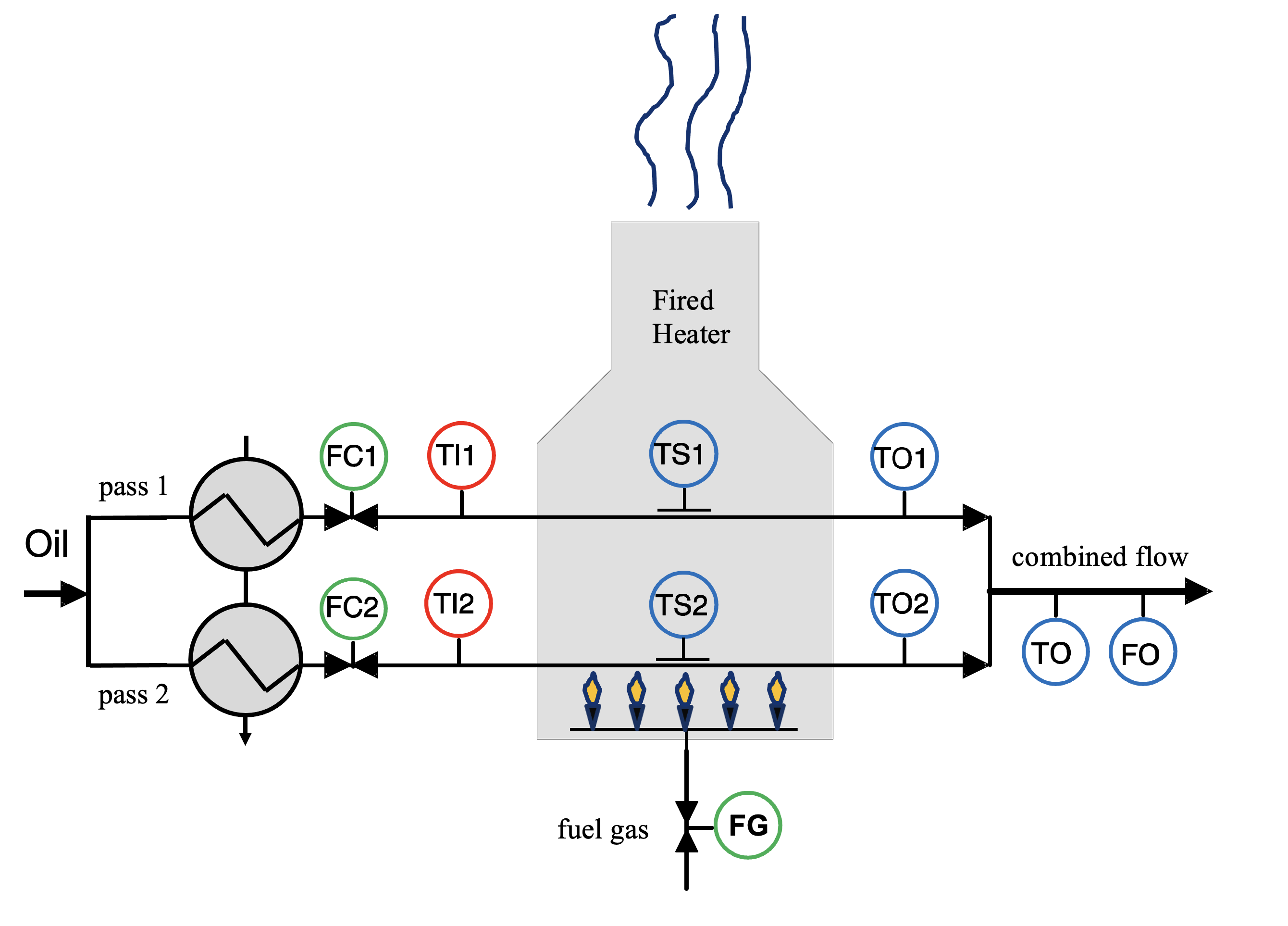 M.J. Risbeck, J.B. Rawlings, “MPCTools: Nonlinear model predictive control tools for CasADi (Octave interface)”, https://bitbucket.org/rawlings-group/octave-mpctools, (2017).

J.A.E. Andersson, J. Gillis, G. Horn, J.B. Rawlings, M. Diehl, “CasADi – A software framework for nonlinear optimization and optimal control”, Mathematical Programming Computation, 11, 1, (2019).
Outline
Refinery Process Control
Fired Heater Control Problem
Fired Heater Manual Operation (demo)
Fired Heater PID Control Solution
Fired Heater MPC Control Solution
Fired Heater MPC Control Solution (demo)
The MPC Algorithm
Summary
4.1 Fired Heater PID Control Solution: Base-Level PID Flow Controllers
F
i
r
e
d
H
e
a
t
e
r
Pass 1 Flow Controller
FC1.SP
FC1.PV
PID
1/3 S
FC1.CO
pass 1
c
o
m
b
i
n
e
d
f
l
o
w
Oil
pass 2
FC2.CO
FG
FG.PV
Pass 2 Flow Controller
FC2.PV
FC2.SP
Fuel Gas Flow Controller
f
u
e
l
g
a
s
FG.SP
PID
1/3 S
FG.CO
PID
1/3 S
4.2 Fired Heater PID Control Solution: Total Flow and Pass Temp Balancing controllers
FO.PV
DT.PV
Total Flow Controller
Pass Temp Balance Controller
FO.SP
PID
30 S
PBAL
120 S
Total Flow Split
Split
30 S
+
+
FC1 Sum
-
-
+
Sum
30 S
+
+
FC2 Sum
FC1.SP
Sum
30 S
FC2.SP
FG
4.3 Fired Heater PID Control Solution: Outlet Temp and Tubeskin Temp Constraint controllers
TS1.MAX
Tubeskin 1 Max Temp Controller
Tubeskin Max Temp
Constraint Controller
TS1.PV
PID
5 S
Tubeskin 2 Max Temp Controller
TS2.MAX
TS2.PV
PID
5 S
TO.SP
Outlet Temp Controller
TO.PV
PID
5 S
LSEL
5 S
FG
4.3 Limitations of the Fired Heater PID Control Solution
The Total Flow controller and the Outlet Temperature controller will interact – changing the setpoint of one controller causes a disturbance to the other control loop
There is no clear way to enforce the control priorities – i.e. if the tubeskin temperature for pass one violates its limit, the control will decrease the fuel gas flow, giving up on the outlet temperature setpoint instead of the total flow setpoint
It is difficult to decide how to deal with pass inlet temperature variations in a feedforward manner.
Outline
Refinery Process Control
Fired Heater Control Problem
Fired Heater Manual Operation (demo)
Fired Heater PID Control Solution
Fired Heater MPC Control Solution
Fired Heater MPC Control Solution (demo)
The MPC Algorithm
Summary
5.1 Fired Heater Model Inputs/Outputs
Process
outputs
Process
Inputs
TO
FC1.SP
MVs
(Manipulated
Variables)
FO
CVs
(Controlled
Variables)
FC2.SP
DT = TO1 – TO2
FG.SP
DVs
(Disturbance
Variables)
TS1
TI1
TI2
TS2
Multiple Input / Multiple Output (MIMO)
5.2 Fired Heater Step Test
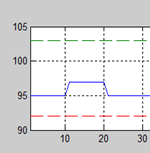 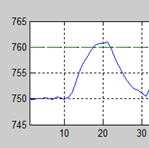 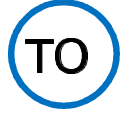 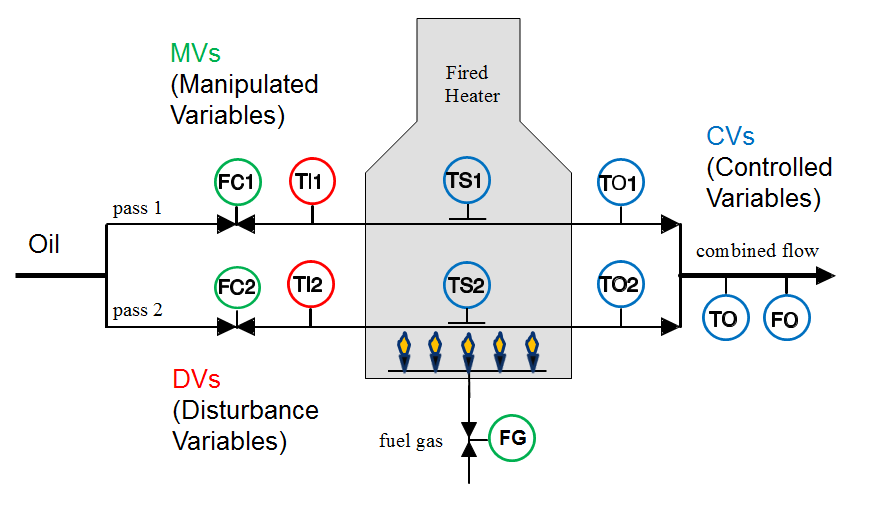 FG
5.3 Fired Heater Step Test
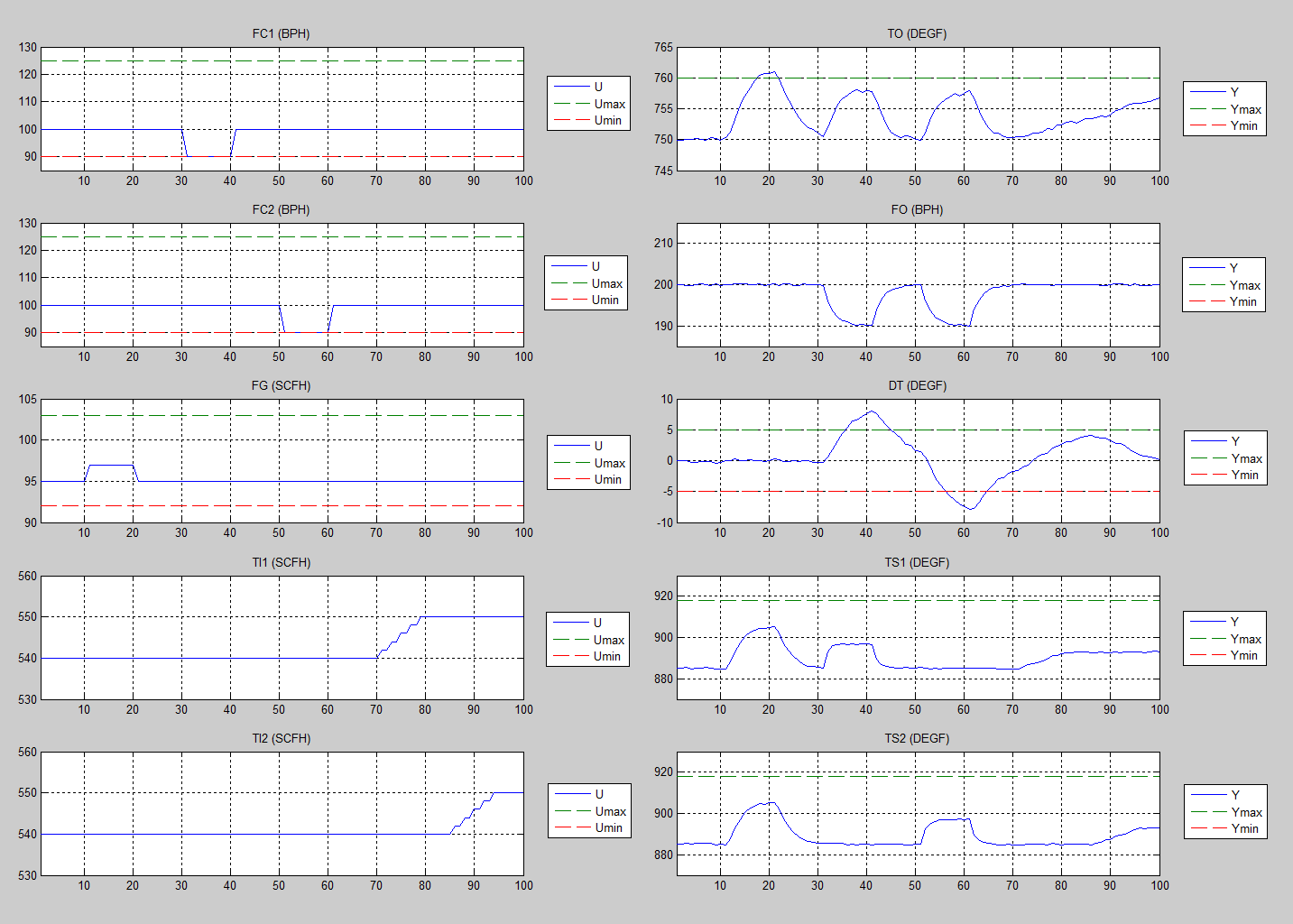 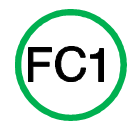 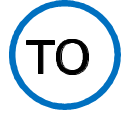 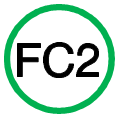 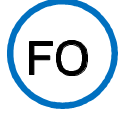 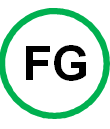 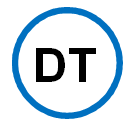 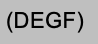 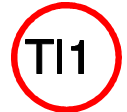 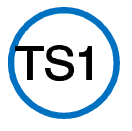 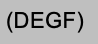 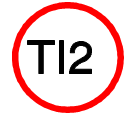 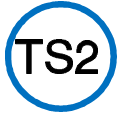 5.4 Fired Heater Model (Step Response)
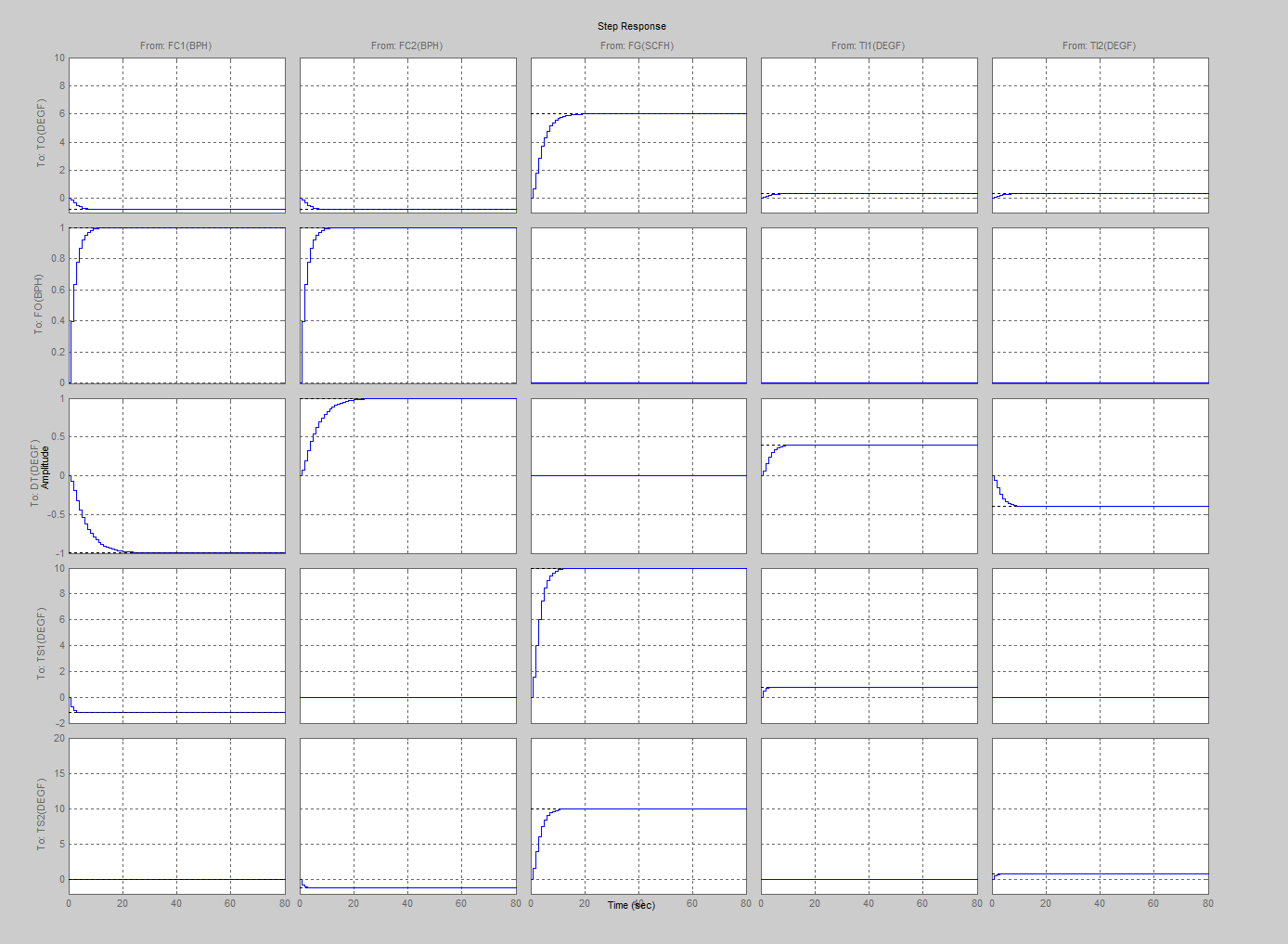 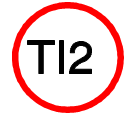 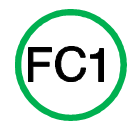 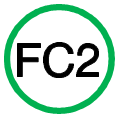 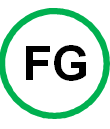 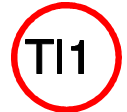 Gain
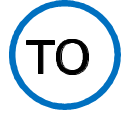 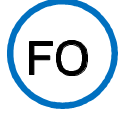 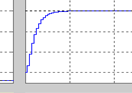 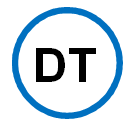 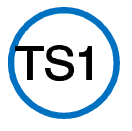 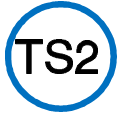 5.5 Fired Heater MPC Configuration
MPC
(every minute)
DT
-
-
+
MVs
(Manipulated
Variables)
CVs
(Controlled
Variables)
DVs
(Disturbance
Variables)
FG
Outline
Refinery Process Control
Fired Heater Control Problem
Fired Heater Manual Operation (demo)
Fired Heater PID Control Solution
Fired Heater MPC Control Solution
Fired Heater MPC Control Solution (demo)
The MPC Algorithm
Summary
6.1 Fired Heater MPC Closed-Loop Demo using MPCSIM
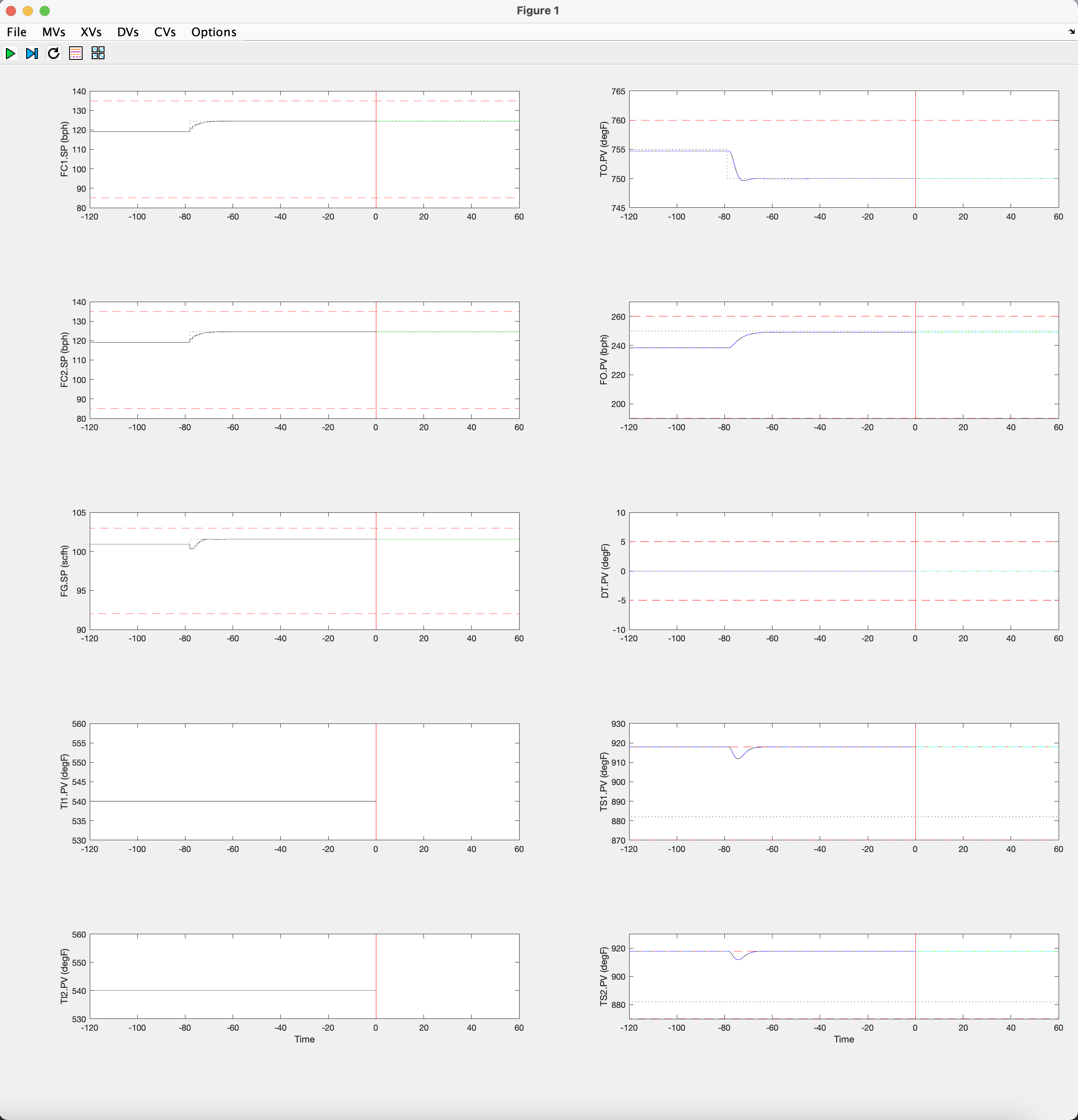 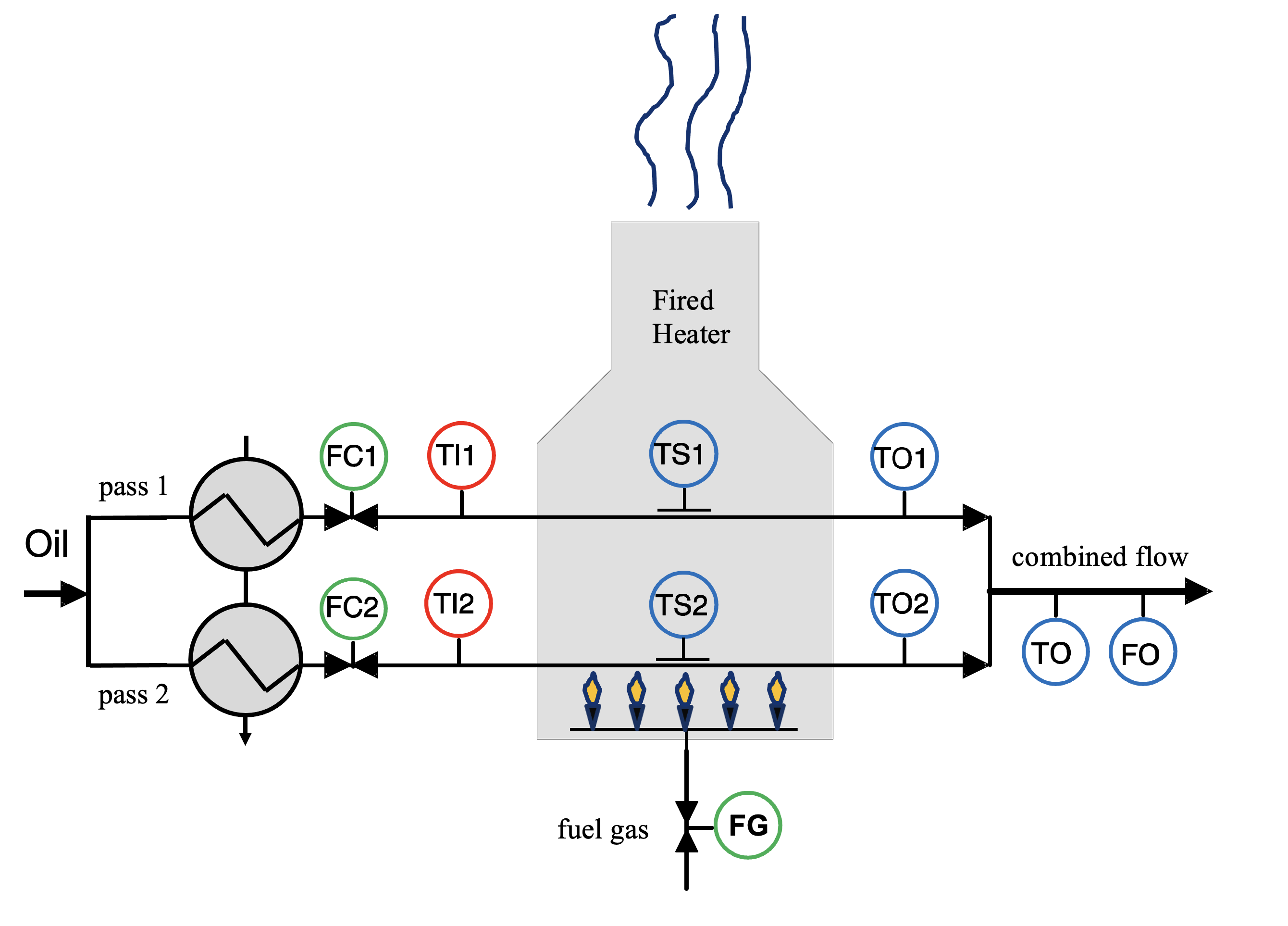 M.J. Risbeck, J.B. Rawlings, “MPCTools: Nonlinear model predictive control tools for CasADi (Octave interface)”, https://bitbucket.org/rawlings-group/octave-mpctools, (2017).

J.A.E. Andersson, J. Gillis, G. Horn, J.B. Rawlings, M. Diehl, “CasADi – A software framework for nonlinear optimization and optimal control”, Mathematical Programming Computation, 11, 1, (2019).
Outline
Refinery Process Control
Fired Heater Control Problem
Fired Heater Manual Operation (demo)
Fired Heater PID Control Solution
Fired Heater MPC Control Solution
Fired Heater MPC Control Solution (demo)
The MPC Algorithm
Summary
7.1 Model Predictive Control (MPC) Algorithm
State Estimation: Estimate the process state (Where is the process going?)
Steady-state optimization: Calculate the steady-state target (Where should the process go?)
Dynamic optimization: Calculate the move plan (How do you get it there?)
Inject first adjustment (move) into the process
Wait for next control cycle
Go back to step 1.
7.2 MPC Block Diagram
Where should the 
process go?
How do you 
get it there?
CV, MV
Targets
CVs
MVs
Steady-State
Optimization
Dynamic
Optimization
Process
Where is the
process going?
Model
State
Estimator
MPC
Model Predictive Control: A class of optimization-based control algorithms that use an explicit process Model to Predict future errors while computing optimal Control moves over a specified future time horizon.
7.3 Discrete-time State-Space Model
By combining theory and data, MPC models can be written in discrete state-space form:
7.4 State Estimation (Where is the process going?)
Moving Horizon Estimation (MHE) optimizes over a horizon of past behavior:
y
u
7.5 Steady-State Optimization (Where should the process go?)
ys
y
us
u
7.6 Dynamic Optimization (How do you get it there?)
ys
y
us
u
7.7 Impact of MPC on Process Control
MPC has become the standard technology for tackling constrained multivariable process control problems
There are now well-established methods for training implementers, estimating benefits, executing projects, and sustaining benefits
Size and scope of MPC applications have increased with time; representative medium size is now around 30x50
MPC has been applied to a wide range of control problems, from refining and petrochemical processes to polymers, specialty chemicals, aerospace, pulp and paper, air separation, food processing, etc.
Equally important is the intellectual impact; academics and practitioners today equate advanced control with MPC, and MPC provides the default intellectual framework for modern control theory
Outline
Refinery Process Control
Fired Heater Control Problem
Fired Heater Manual Operation (demo)
Fired Heater PID Control Solution
Fired Heater MPC Control Solution
Fired Heater MPC Control Solution (demo)
The MPC Algorithm
Summary
8.1 Summary
Refinery process control systems are implemented in a hierarchy that reflects the operating philosophy:
Safety
Environmental Compliance
Reliability
Economic Optimization
MPC technology sits at a key position in the hierarchy, adding value by minimizing CV variations and moving CVs closer to constraints
The MPC algorithm has three steps: state estimation, steady-state optimization, and dynamic optimization
MPC technology has been applied to many different control problems, with applications reported in refining and petrochemical processes, polymers, specialty chemicals, aerospace, pulp and paper, air separation, food processing, etc.
Equally important is the intellectual impact; academics and practitioners today equate advanced process control with MPC, and MPC provides the default intellectual framework for modern control theory
8.2 References
T. Olson, “An Oil Refinery Walk-Through,” Chemical Engineering Progress, May, (2014).
S. Joe Qin and T.A. Badgwell, “A survey of industrial model predictive control technology,” Control Engineering Practice, 733-764, (2003).
M.L Darby and M. Nikolaou, “MPC: Current practice and challenges,” Control Engineering Practice, 328–342, (2012).
D.Q. Mayne, J.B. Rawlings, C.V. Rao, and P.O.M. Scokaert, “Constrained model predictive control: Stability and optimality,” Automatica, 789-814, (2000).
J. B. Rawlings and D.Q. Mayne, M.M. Diehl, “Model Predictive Control: Theory, Computation, and Design,” Nob Hill Publishing, (2017).
P.D. Schnelle, J. Laman, and T. A. Badgwell, “Application of State Space MPC to a Commercial Scale Dilution/Pasteurization/Drying Process,“ ISA Expo 2007, Houston, TX, October 2, (2007).
E.L. Haseltine and J.B. Rawlings, “Critical evaluation of extended Kalman filtering and moving horizon estimation,” Ind. Eng. Chem. Res., 2451-2460, (2005). 
B.J. Odelson, A. Lutz, and J.B. Rawlings, “The autocovariance least-squares methods for estimating covariances: Application to model-based control of chemical reactors,” IEEE Ctl. Sys. Tech., 532-541, (2006).
G. Pannocchia, J.B. Rawlings, and S.J. Wright, “Fast, large-scale model predictive control by partial enumeration,” Automatica, 852-860, (2007). 
Gary, Handwerk, and Kaiser,   “Petroleum Refining, Technology and Economics,” Fifth Edition, CRC Press, (2007).
M.A. Henson and D.E. Seborg, “Nonlinear Process Control,” Prentice Hall, (1997).
B. Nicholson, W. Wan, S. Kameswaran, T.A. Badgwell, L.T. Biegler, “A Parallel Interior Point Solver with Cyclic Reduction for Solving Large-Scale Dynamic Optimization Problems, AIChE Annual Meeting, November (2016).
J. Shin, T.A. Badgwell, K.H. Liu and J.H. Lee, “Reinforcement Learning – Overview of Recent Progress and Implications for Process Control”, Computers & Chemical Engineering, 127, 282-294, (2019).
M.J. Risbeck, J.B. Rawlings, “MPCTools: Nonlinear model predictive control tools for CasADi (Octave interface)”, https://bitbucket.org/rawlings-group/octave-mpctools, (2017).
J.A.E. Andersson, J. Gillis, G. Horn, J.B. Rawlings, M. Diehl, “CasADi – A software framework for nonlinear optimization and optimal control”, Mathematical Programming Computation, 11, 1, (2019).
Backup Slides
2.7 Fired Heater MPC Closed-Loop Performance
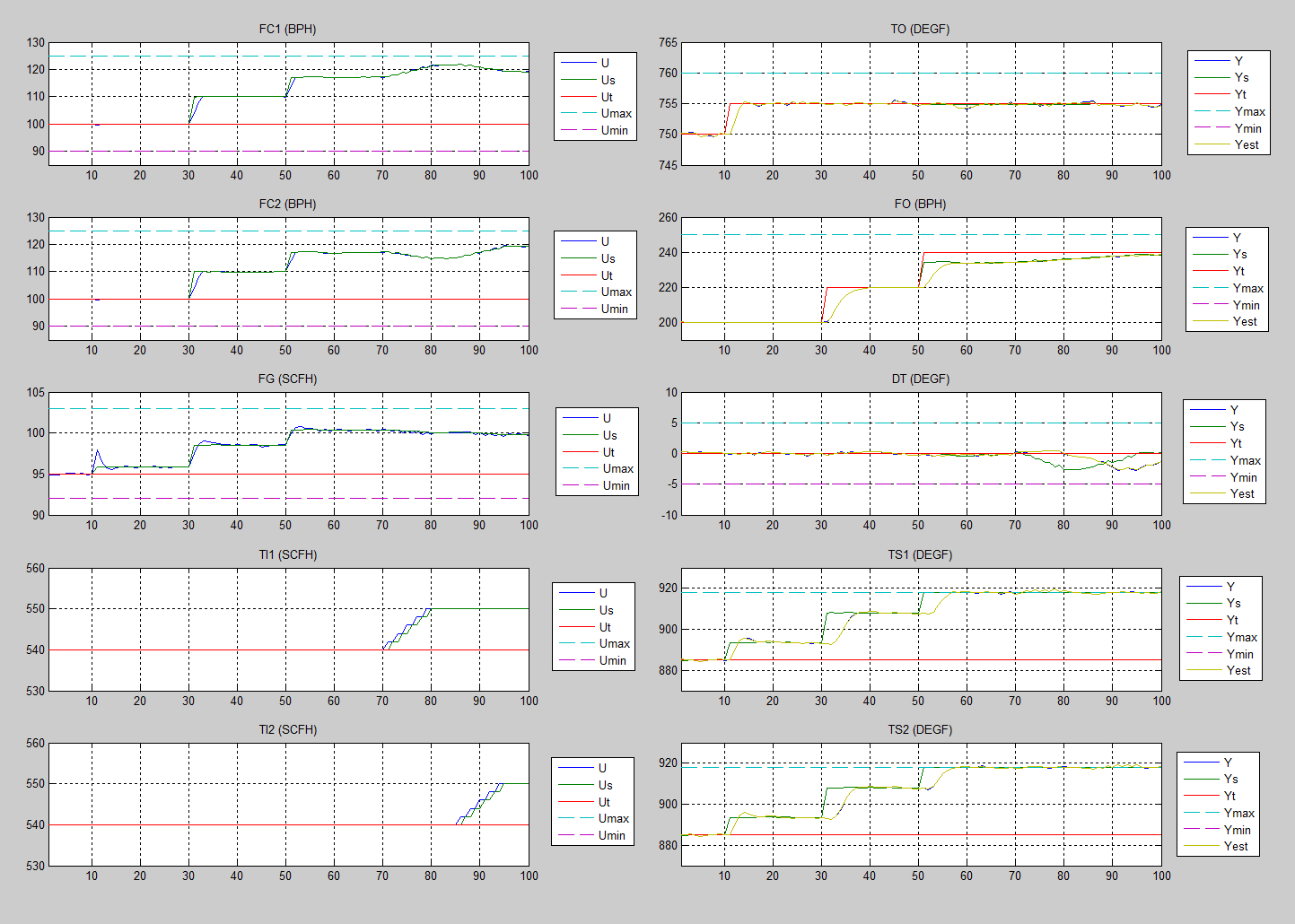 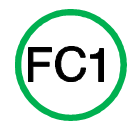 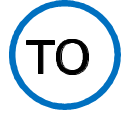 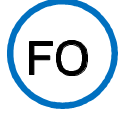 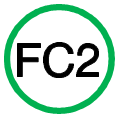 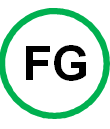 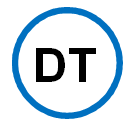 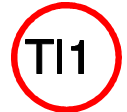 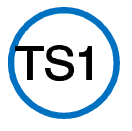 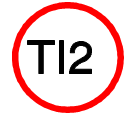 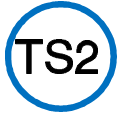